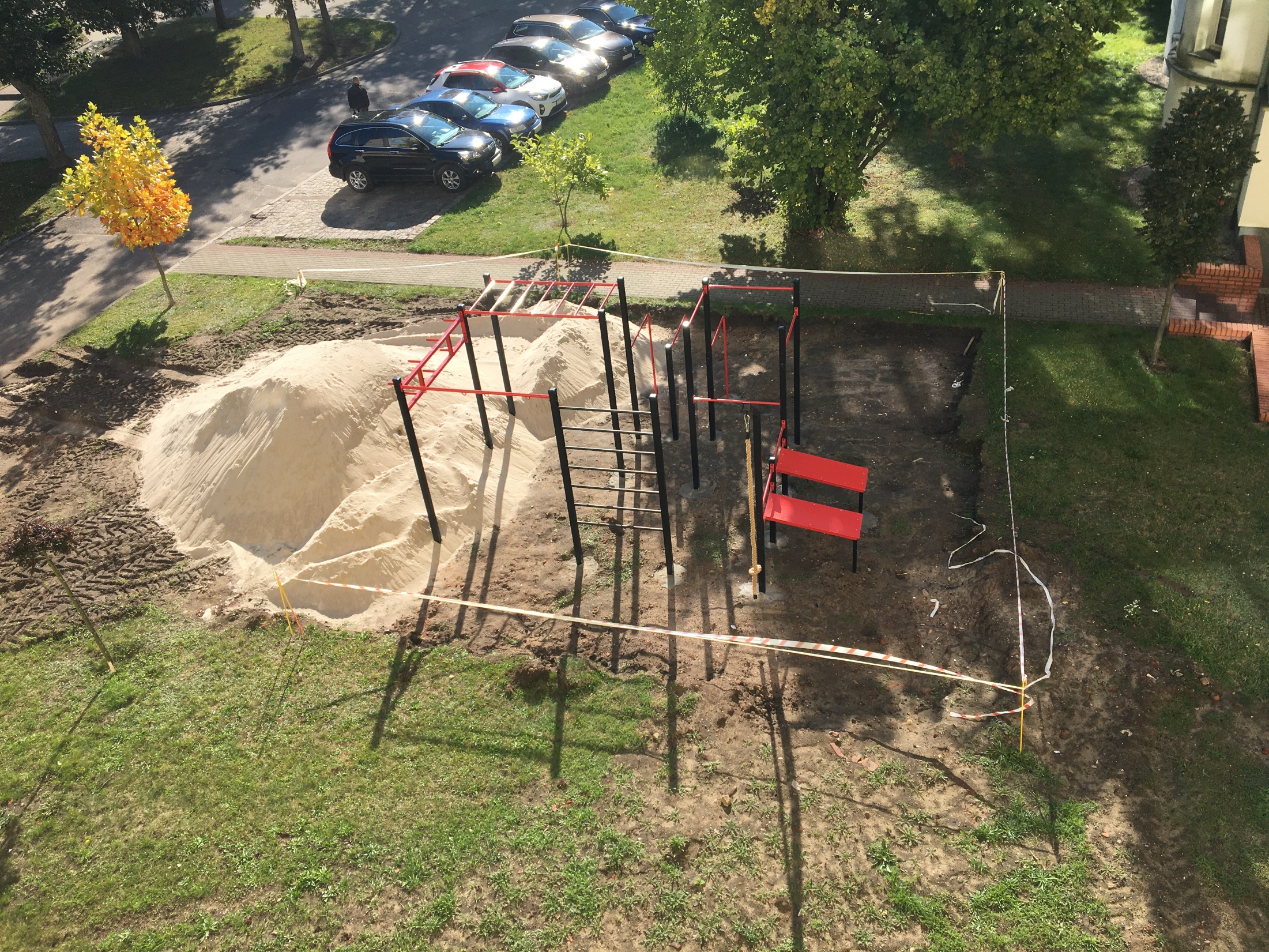 Wykonanie obrzeży betonowych wokół siłowni zewnętrznej